Orden i eget hus
Internkontroll i Sigdal kommune
KS hub 31.08.22 via TEAMS
Forberedelser/ Rigg
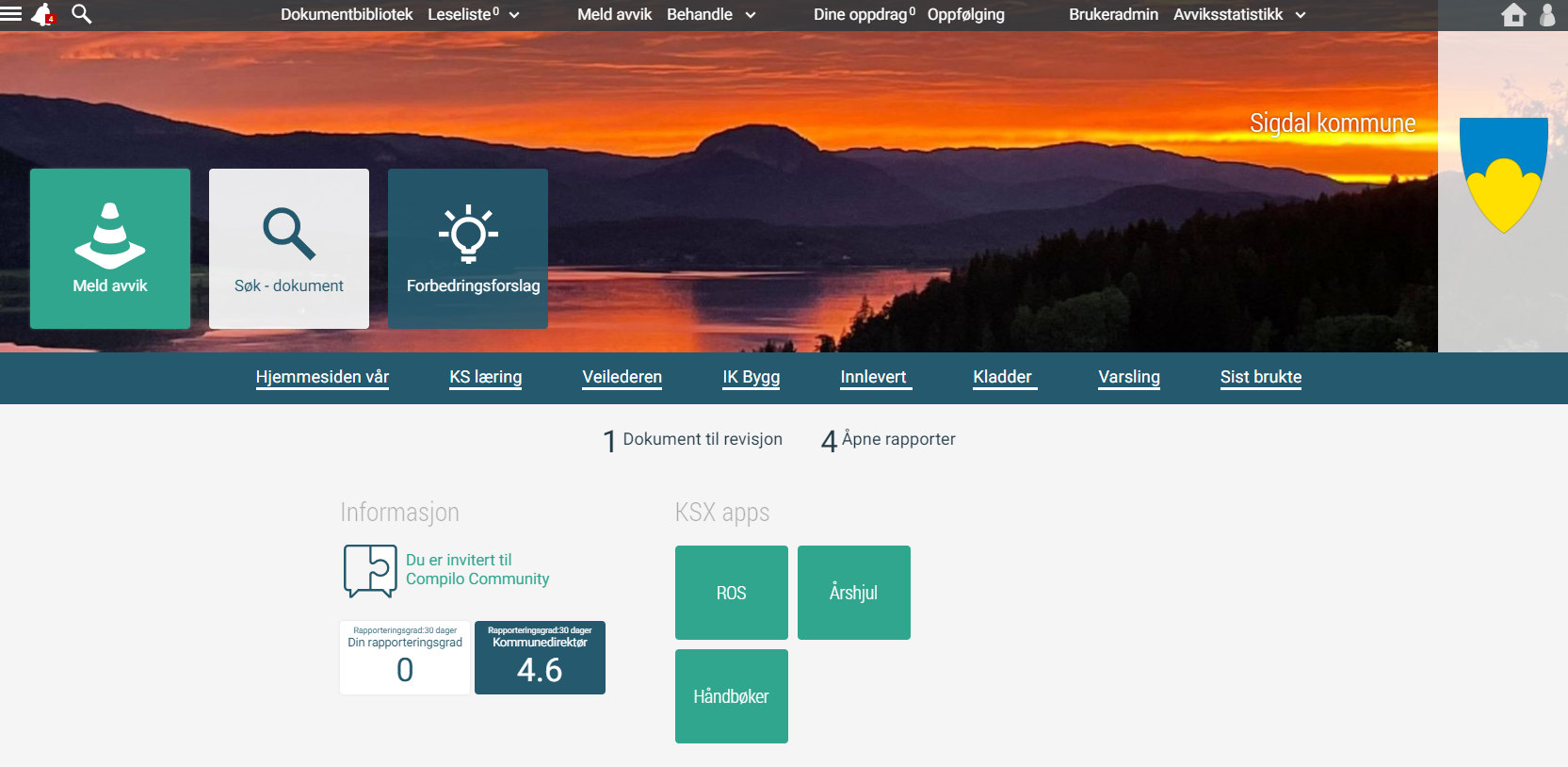 System for kvalitet og internkontroll
Internkontrollsystem(Compilo)
Benyttes av Kongsbergregionen (8 kommuner) muligheter for samhandling og deling ( Eks GDPR prosedyrer)
Framsikt: System for helhetlig virksomhetsstyring
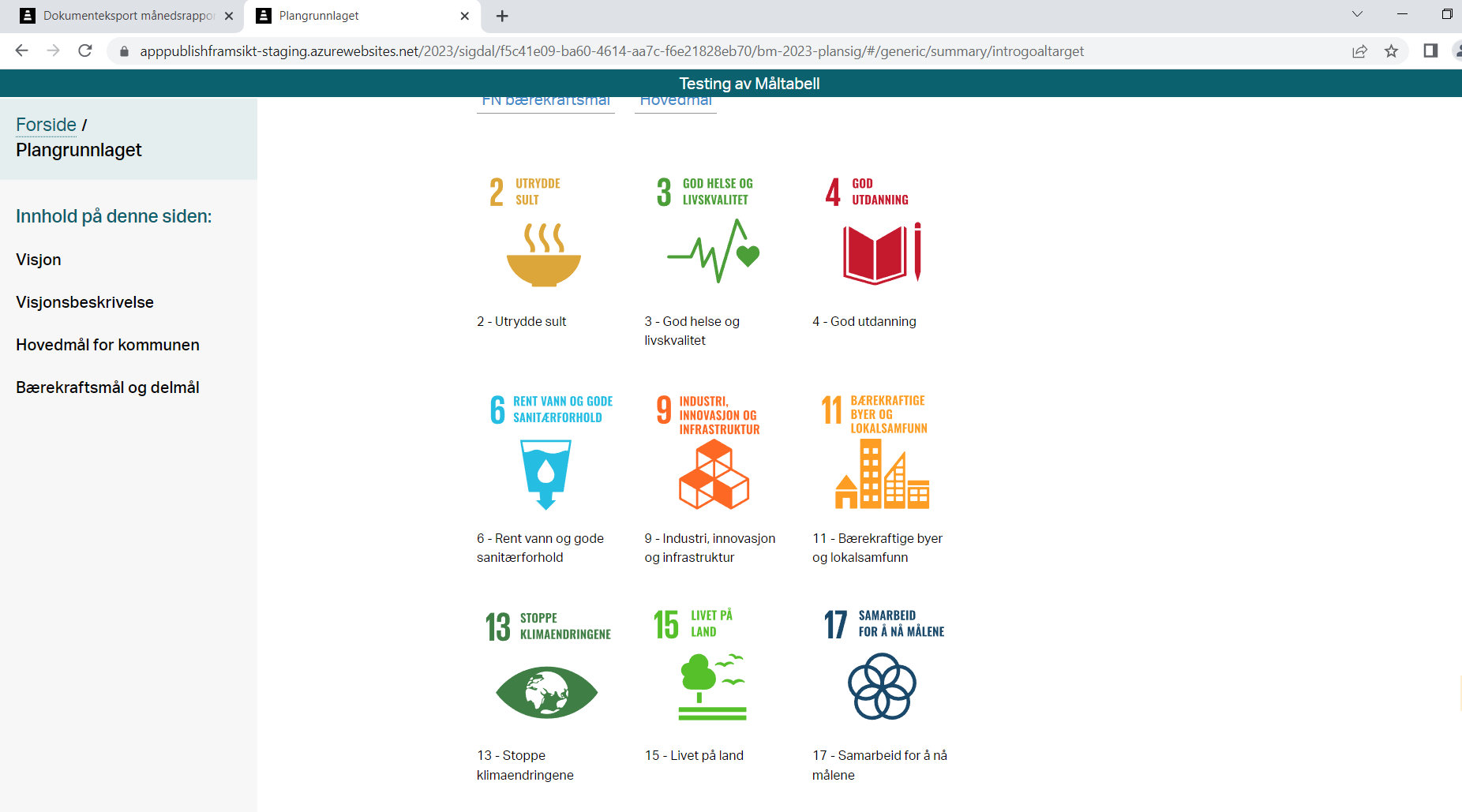 Den røde tråden fra samfunnsdelen og bærekraftsmål til virksomhetenes mål og måleindikatorer
Internkontroll, en del av hverdagen
Modenhetsskala
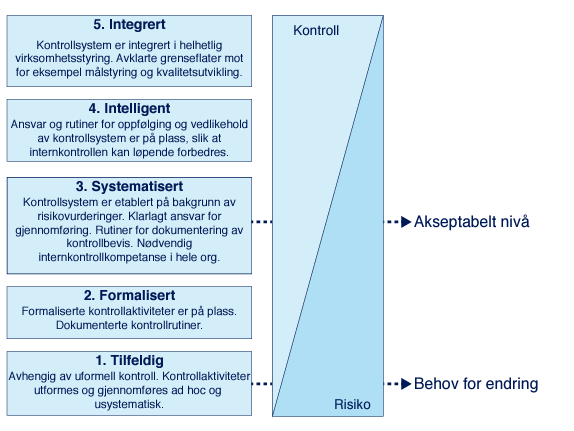 Sigdal kommune
Overordnet risikoanalyse
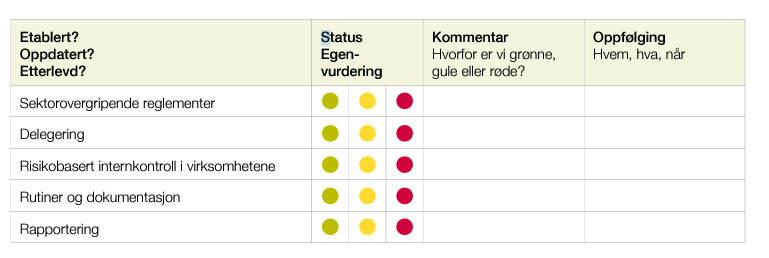 HR leder, personalreglement mm, 1 halvår 2022
Behov for revisjon av flere reglement
Delegeringsreglement nylig revidert
Stor varisjon mellom etatene. Ikke tilstrekkelig systematikk
Opplæring ved innføring av Compilo/Interncontroller
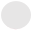 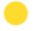 Hvordan bruke informasjon fra internkontrollsystemet?
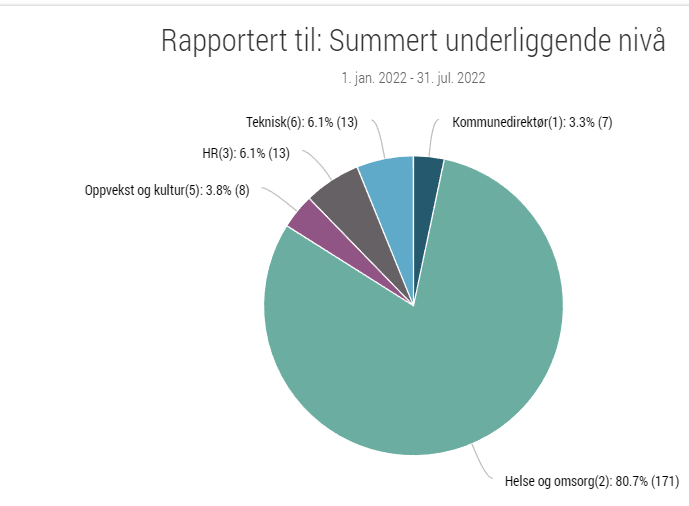 Internkontrollen skal bidra til utvikling i tråd med folkevalgte vedtak og planer, sikre kvalitet og effektivitet og bidra til godt omdømme og legitimitet.
Gjennomgående kultur for forbedring
God dialog med revisjonen om internkontroll
Statistikk (sektorvis,trender) 
Systematisk rapportering i Framsikt
Hva har overrasket oss så langt? Positivt? Negativt?
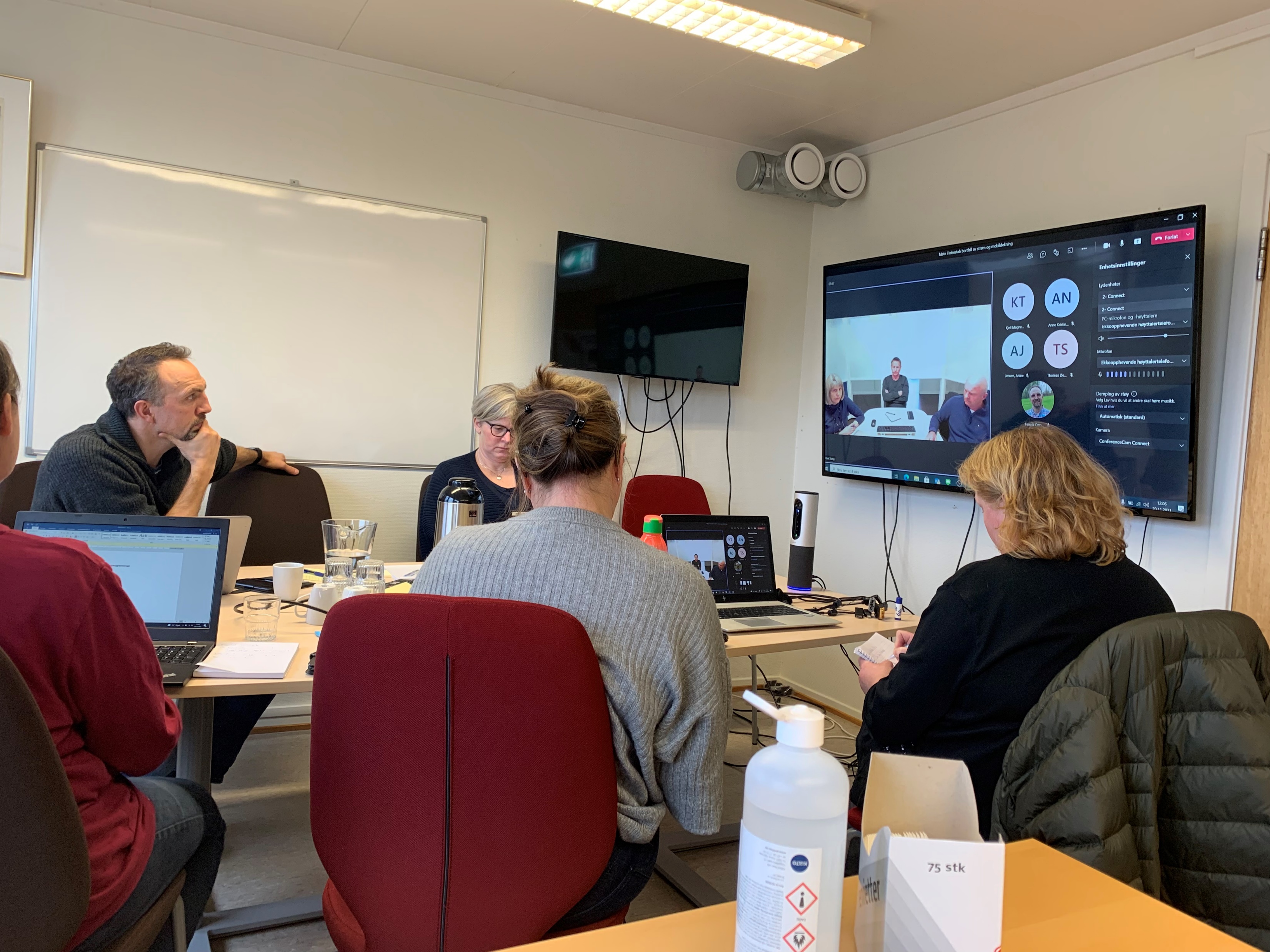 Pandemi og ekstremvær
Kort vei fra hendelse til etablert rigg
Blitt gode på samhandling:
Statsforvalter
Midtnett
Politi
Ambulanse
Hjemmetjeneste
Kriseledelse
Næringsliv
Kvantesprang ift kommunikasjon
Omforent om viktigheten av samfunnsberedskap:
Løpende oppdatering av planverk
Oppdatering av ROS
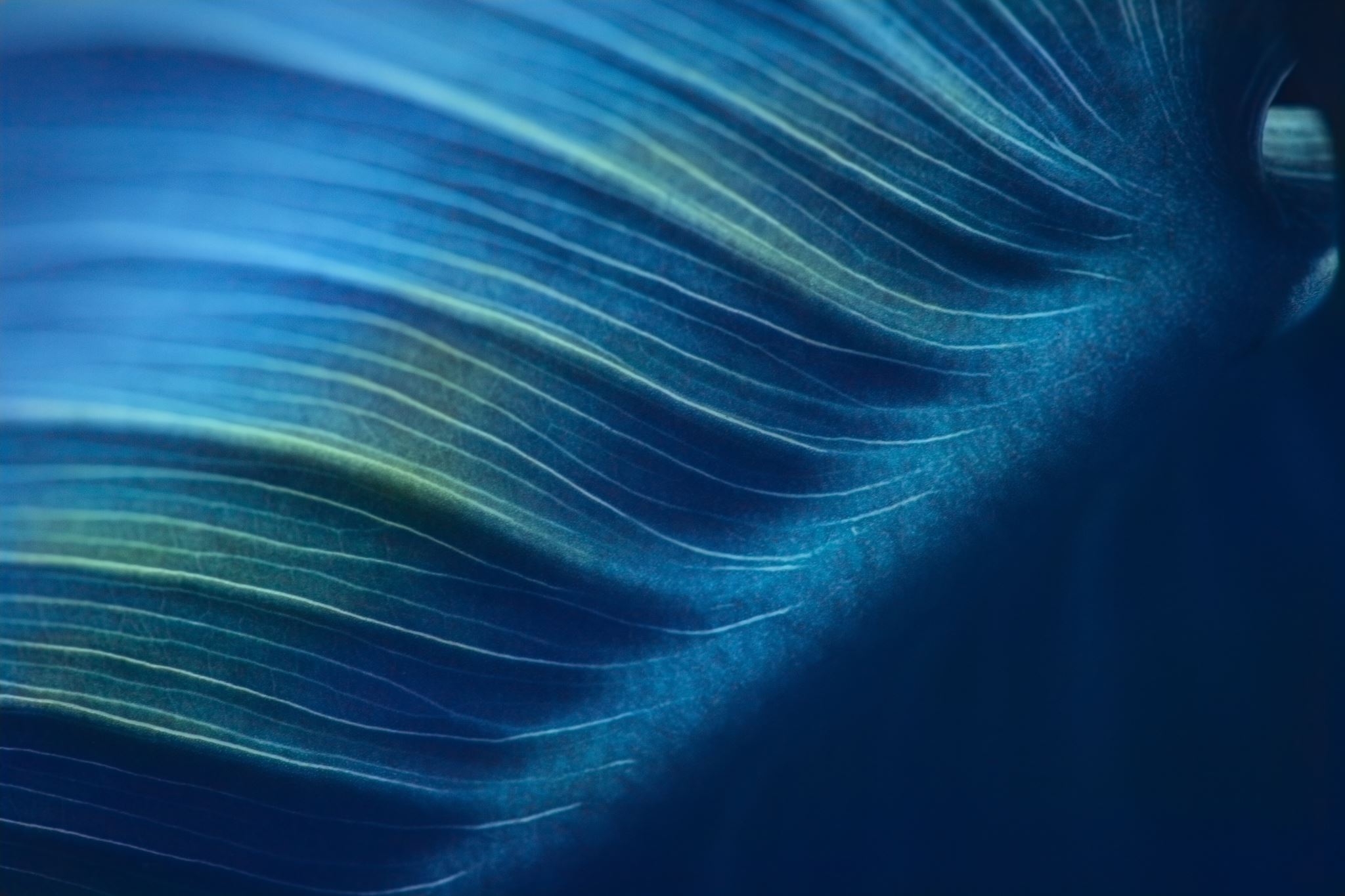 Innføring av systemet: Fallgruver
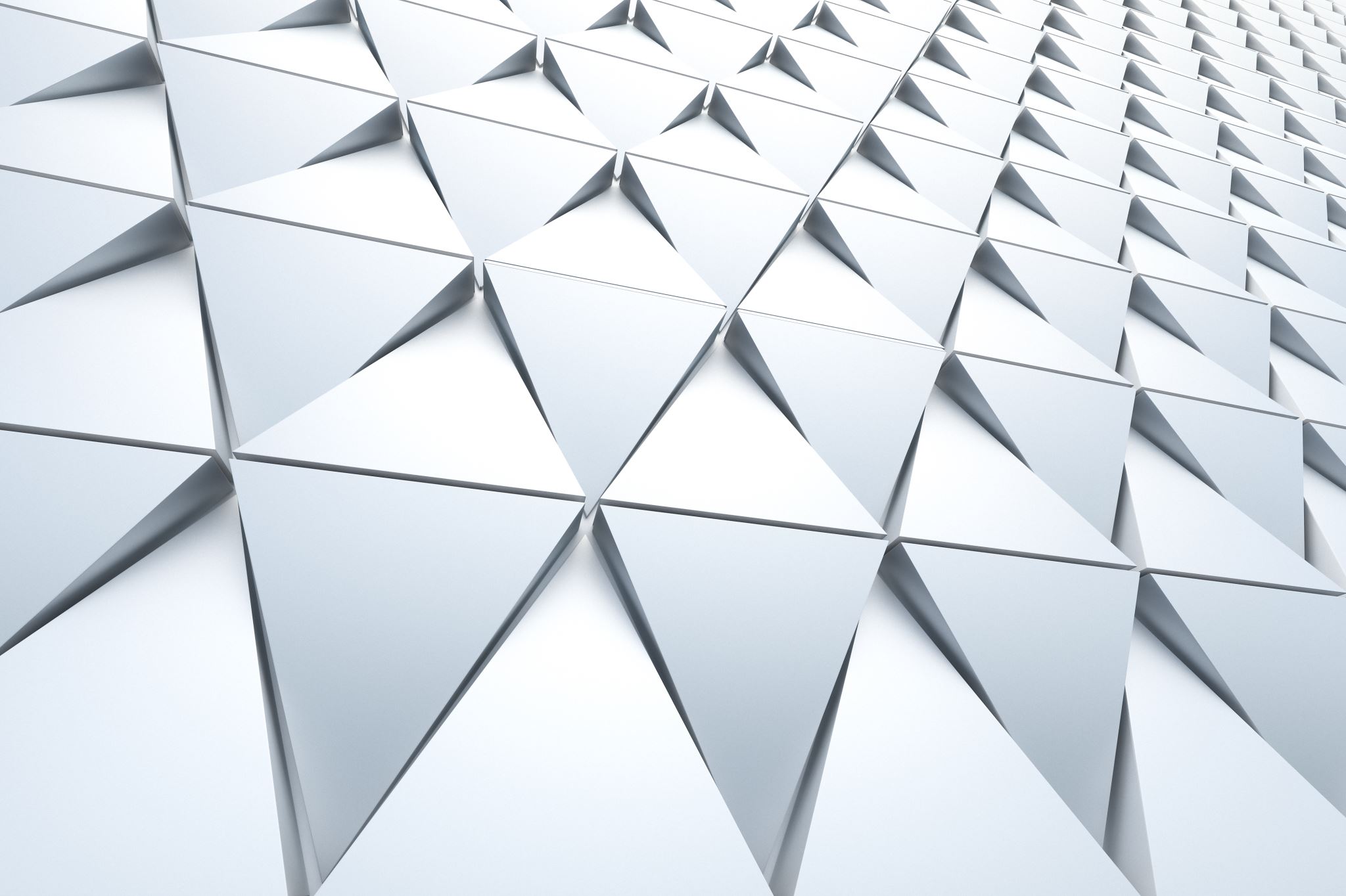 OBS-punkter
Suksessfaktorer